Коррекционно-развивающее занятие в 3 классеРОДСТВЕННЫЕ СЛОВА
Родник родит речку, а река льётся через всю нашу матушку-землю, через всю Родину, корит народ. Вы глядите, как это складно выходит: РОДНИК, РОДИНА, НАРОД. Все эти слова как бы родня.
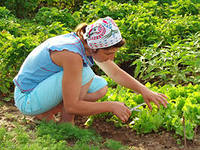 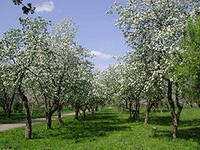 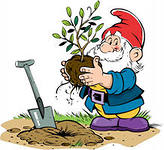 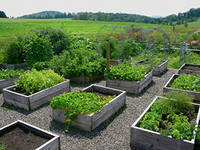 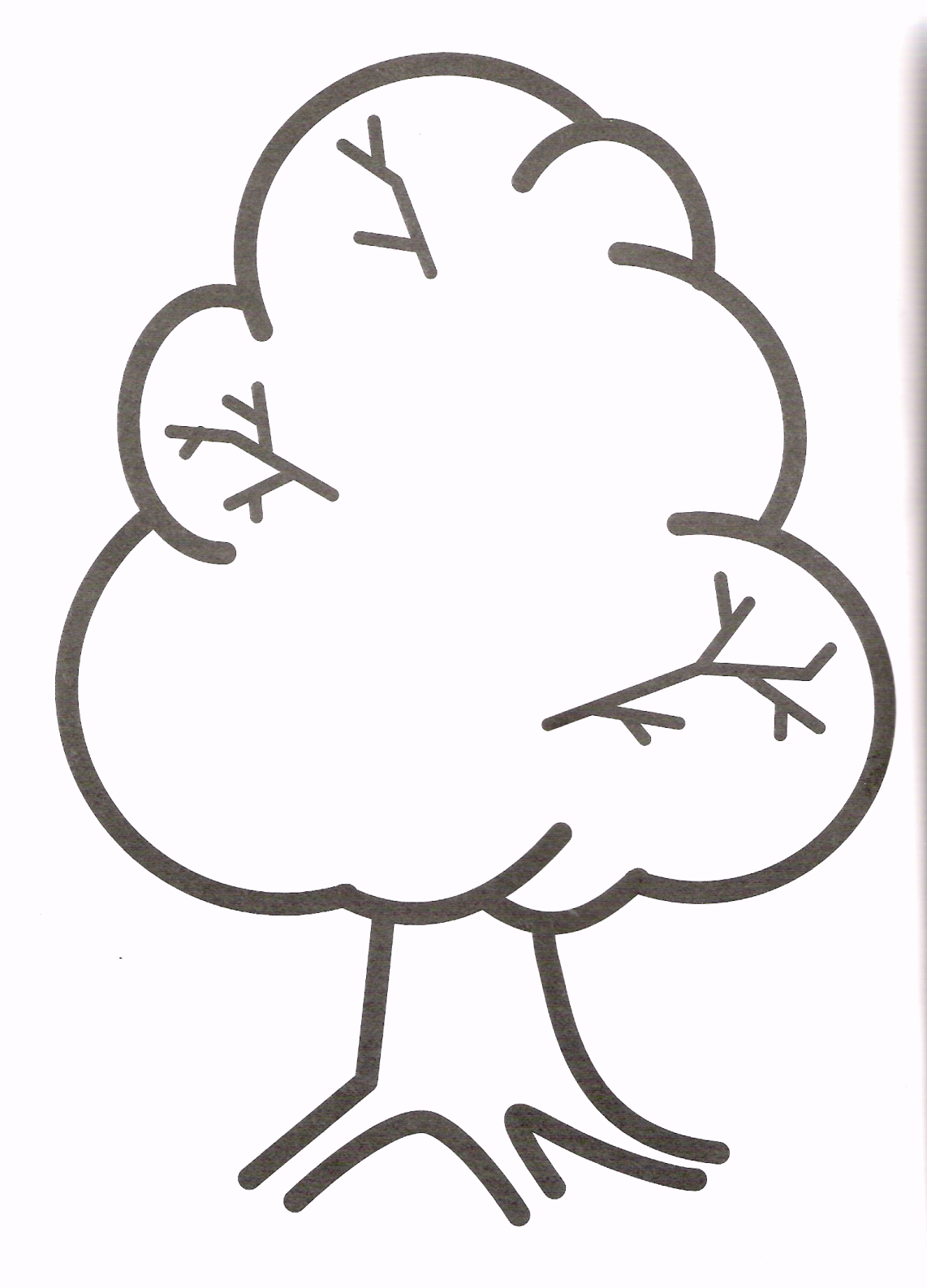 ПОСАДКИ
САДОВОД
САДОВНИК
РАССАДА
ПОСАДИТЬ
САД
МОЛОДЦЫ !
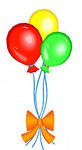